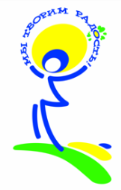 Всероссийский конкурс  образовательных практик по обновлению содержания и технологий дополнительного образования в соответствии с приоритетными направлениями , в том числе каникулярных профориентационных школ, образовательных организаций
Панель методик и технологий образовательной   практики 
«На страже здоровья» 
в рамках  реализации ДООП 
«Открытия в мире биологии»

Номинация «Здоровье» 
естественнонаучная направленность
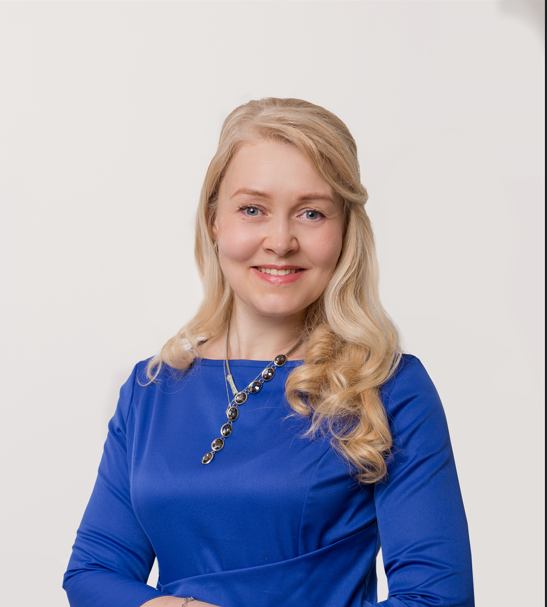 Зарипова Венера Рафаэловна, 
педагог дополнительного образования, заведующая отделом интеллектуального развития 
МАУДО «Городской дворец творчества детей и молодежи №1» 
г. Набережные Челны
Панель методик и технологий образовательной практики
При реализации образовательной практики в рамках программы «Открытия в мире биологии»  используются технологии, позволяющие развить интеллектуально-творческие  способности и таланты детей, создать условия для профориентации обучающихся.
Личностно – 
ориентированные
Проблемное 
обучение,
 кейс-технологии
Профориентационные
Дистанционное
 обучение
Коммуникативные
Информационно – 
коммуникационные
Исследовательская
 и проектная
деятельность
Деятельностный 
подход
Интерактивные, 
игровые
Панель методик и технологий
Для реализации  образовательной практики заключен договор о сетевом 
взаимодействии с организациями:
 ООО «Семейная клиника «Танар»» https://edu.tatar.ru/upload/storage/org1530/files/%D0%94%D0%BE%D0%B3%D0%BE%D0%B2%D0%BE%D1%80%20%D1%81%20%D0%9E%D0%9E%D0%9E%20%D0%A2%D0%B0%D0%BD%D0%B0%D1%80%20%D0%AF%D0%BD%D0%B2%D0%B0%D1%80%D1%8C21-%D0%9C%D0%B0%D0%B9%2023.pdf

ФГАОУ ВО «Казанский федеральный университет» https://edu.tatar.ru/upload/storage/org1530/files/%D0%94%D0%BE%D0%B3%D0%BE%D0%B2%D0%BE%D1%80%20%D0%BE%20%D1%81%D0%BE%D1%82%D1%80%D1%83%D0%B4%D0%BD%D0%B8%D1%87%D0%B5%D1%81%D1%82%D0%B2%D0%B5%20%D0%9A%D0%A4%D0%A3_removed.pdf

Партнерское взаимодействие с Набережночелнинским  медицинским колледжем на базе которого провелись профориентационные  мастер-классы и экскурсии, 

Встречи с представителями различных профессий медико-биологического профиля
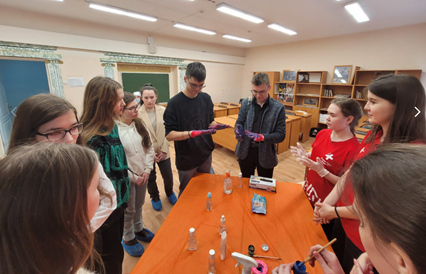 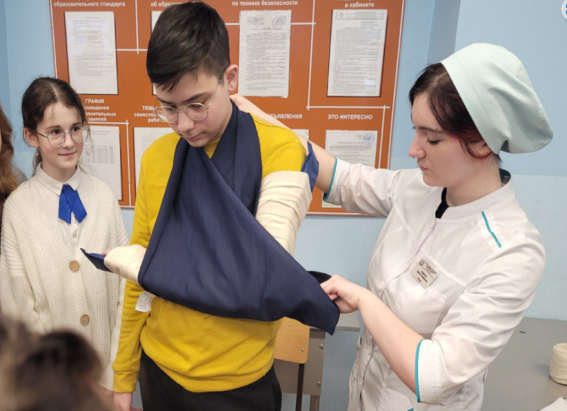 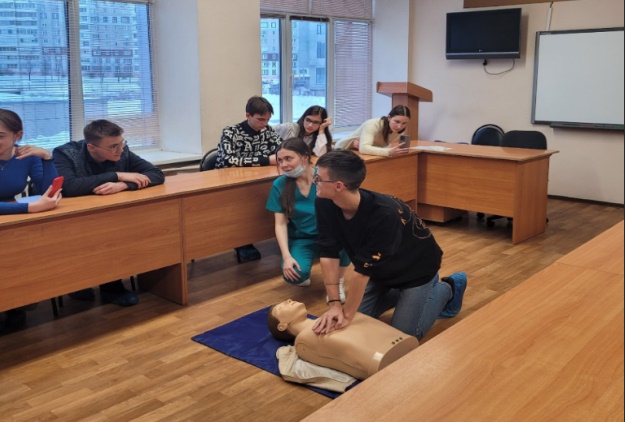 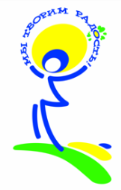 При организации образовательной практики использовались
 системно-деятельностный, антропологический, компетентностный, личностно ориентированный подходы при которых происходит вовлечение детей в события, игры, встречи с людьми из сферы здравоохранения, а так же  формируется здоровье сберегающего поведения у подростков.

Компетентностный подход заключается в развитии у обучающихся способности к самостоятельному принятию решений на основе полученного жизненного и профессионального опыта. Антропологический подход предполагает соотнесение   об  явлениях со знаниями о природе человека, о методах его исследования.  Деятельность рассматривается  как основное средство и главное условие развития личности детей, при котором они получают личный опыт.
Описание практики https://disk.yandex.ru/i/N_p7x7wsKbV5wg
Педагогические подходы образовательной практики
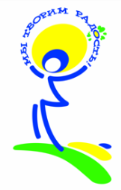 Занятие «В поисках открытий» http://www.gdtdim.ru/opit/pedmaster22.pdf
Практикум «Первая медицинская помощь»  
 Практикум «Измерение уровня здоровья по методике Апанасенко Г.Л.», дискуссия «Плюсы и минусы профессии врача» https://disk.yandex.ru/i/9r9OXNQyXT8YRA
 Профессиональные  пробы в Набережночелнинском медицинском колледже и  экскурсией на кафедры колледжа  и экскурсии по кафедрам колледжа, беседа со специалистами https://vk.com/scientific_society_of_students?w=wall-33261841_479%2Fall
https://disk.yandex.ru/i/zSLk3zqH-w2vjA
Он-лайн нетворкинг со студентами медицинских ВУЗов, выпускниками объединения «Открытия в мире биологии», с преподавателями Казанского федерального университета https://vk.com/scientific_society_of_students?w=wall-33261841_506%2Fall
Интеллектуально-творческая игра по станциям «Зож- party», организуемая обучающимися https://disk.yandex.ru/i/BQh4DPgx4YiwKw
Персонифицированная работа с детьми по исследовательской деятельности, беседа в коучинговом формате о выборе будущей профессии, о возможностях обучения, профессиональных целях и путях ее реализации
https://disk.yandex.ru/edit/d/TinC5bneZEXM3UdXbUzR7iPegnqahzm72s0qoIz-cKg6ZzFTYTJyQkdFUQ
План мероприятий и методики образовательной практики
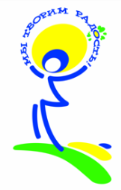 Образовательные результаты:
 победы  обучающихся на конференциях и конкурсах
Ссылка на публикации об образовательных результатах в 2022-2023 уч.году   
https://disk.yandex.ru/i/zSLk3zqH-w2vjA
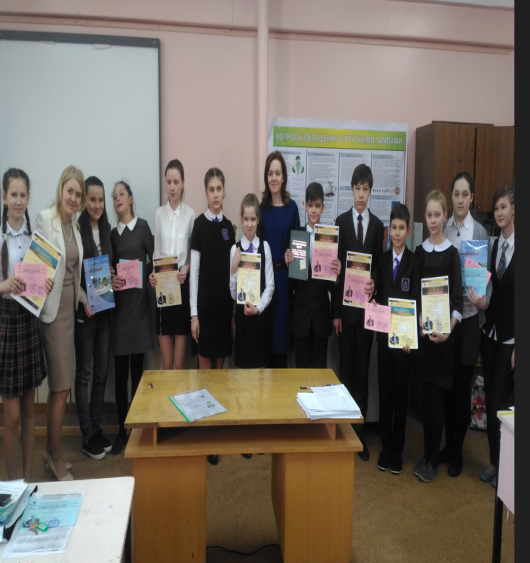 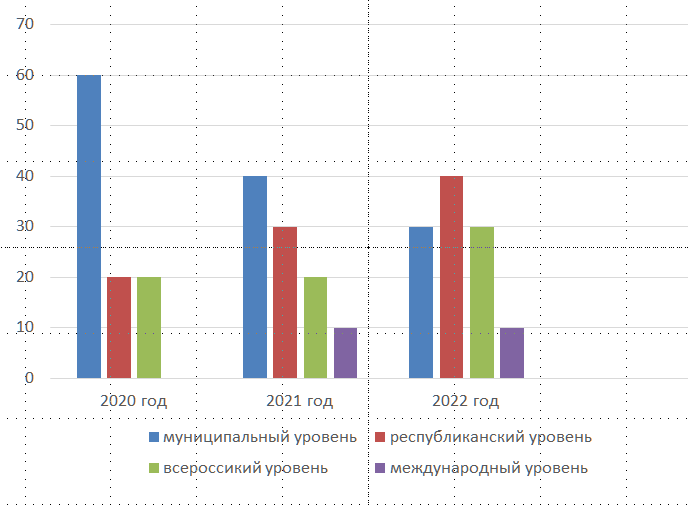 Он-лайн встреча с выпускниками
https://vk.com/scientific_society_of_students?w=wall-33261841_500%2Fall
Обучающиеся объединения «Открытия в мире биологии» проводят игру «ЗОЖ-party»
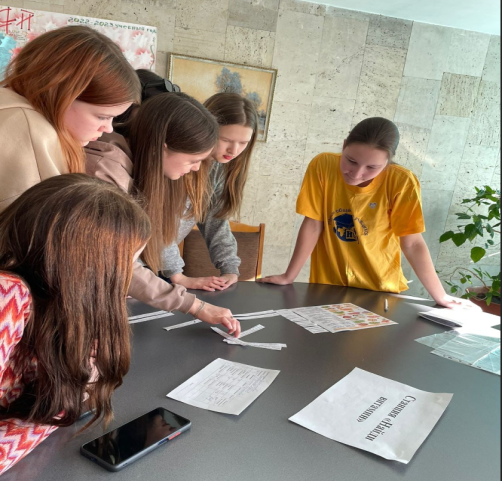 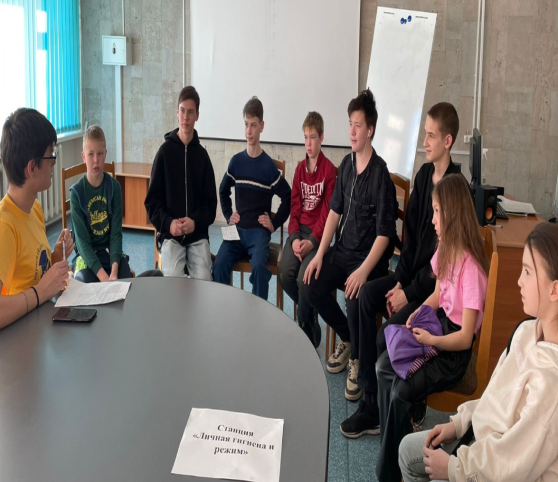 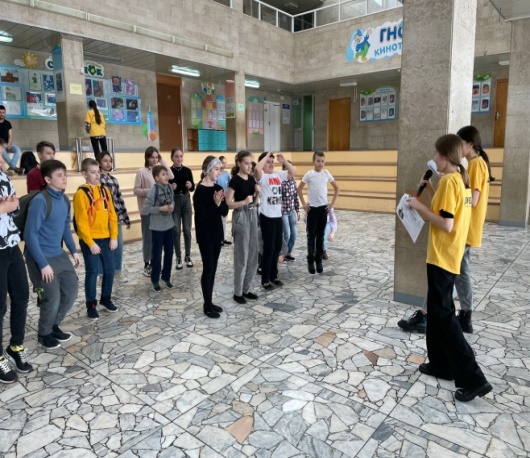 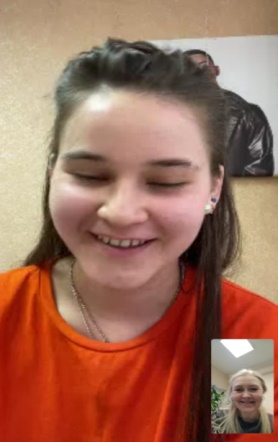 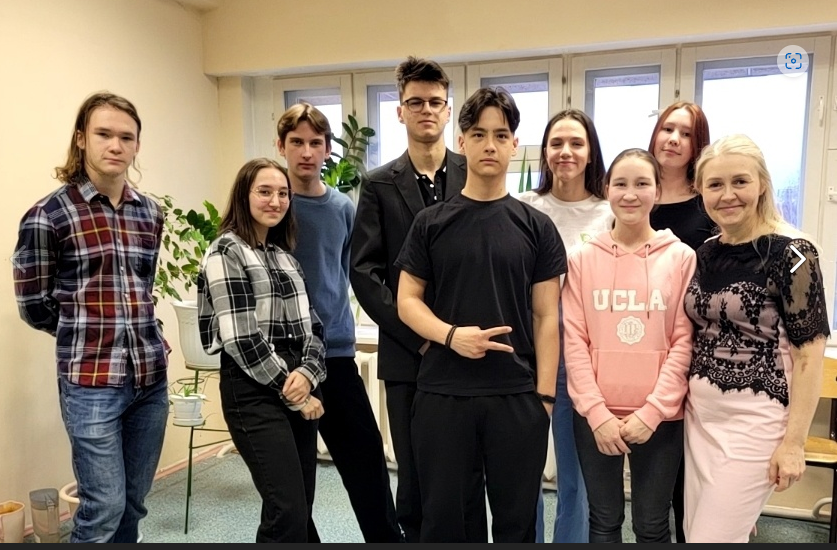 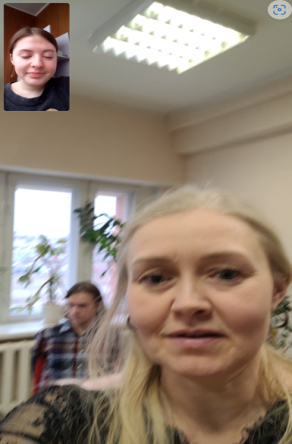 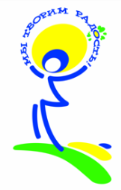 Результативность поступление выпускников 
в учебные заведения медики-биологического профиля
Мониторинг отслеживания профессиональных интересов обучающихся показал, что более 85% выпускников   продолжают обучение по профилю деятельности объединения  https://disk.yandex.ru/d/s6_3oI-WI4OlOQ
За  последние три года обучающиеся успешно поступили на факультеты медико-биологической направленности следующих высших и средних профессиональных образовательных организаций нашей страны: 
Ижевская медицинская  академия, 
Казанский государственный медицинский университет,
Казанский медицинский колледж,
Казанский медицинский колледж, 
Казанский Федеральный университет (биологический факультет), 
Набережночелнинский медицинский колледж, 
Нижегородская медицинская академия, 
Пермская медицинская академия Санкт-Петербургский государственный университет (ландшафтный дизайн) и др.
Изучение мнения обучающихся объединения «Открытия в мире биологии»
Результаты анкетирования на удовлетворенность запросов обучающихся  
https://disk.yandex.ru/i/YYAOVb0bn88kKg
Перспективы развития образовательной практики
Экскурсия в Детский диагностический центр г. Набережные Челны и интервью обучающихся  со специалистами для ознакомления с особенностями работы людей по  профессиям: рентгенолог,  эндокринолог, анестезиолог и др.   
Волонтёрская работа подростков в Набережночелнинском доме – интернате для престарелых и инвалидов в период летних каникул
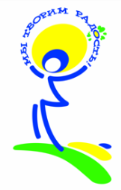 Распространение педагогического опыта
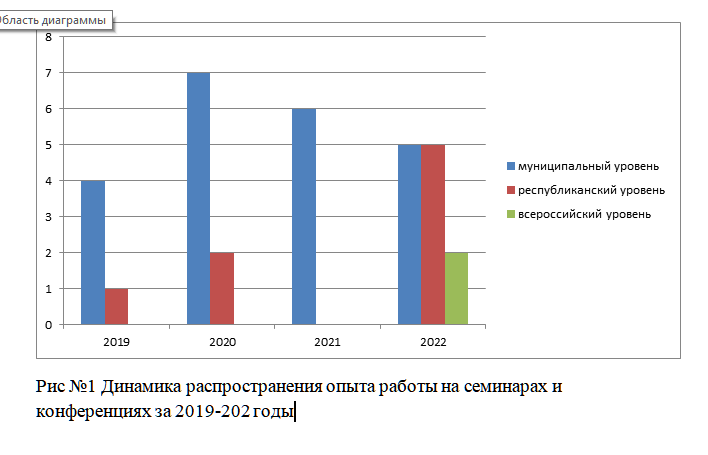 Благодарственные письма
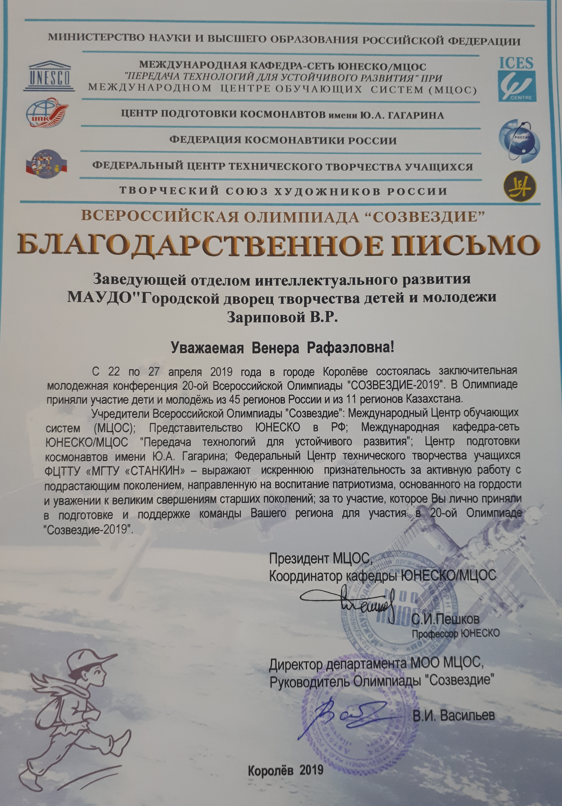 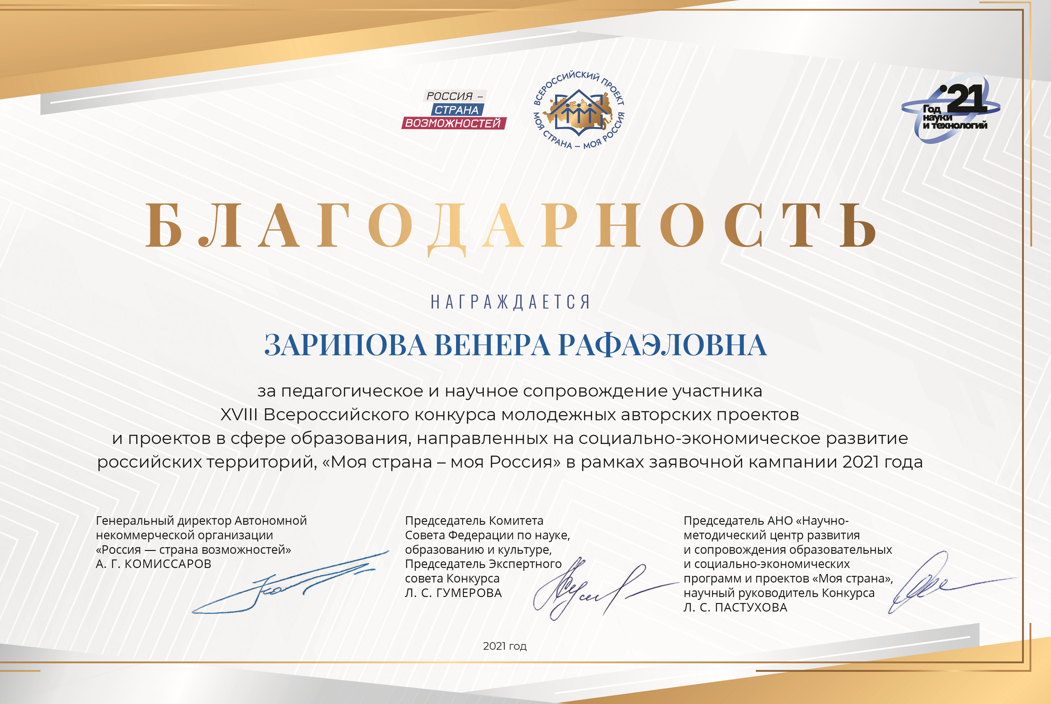 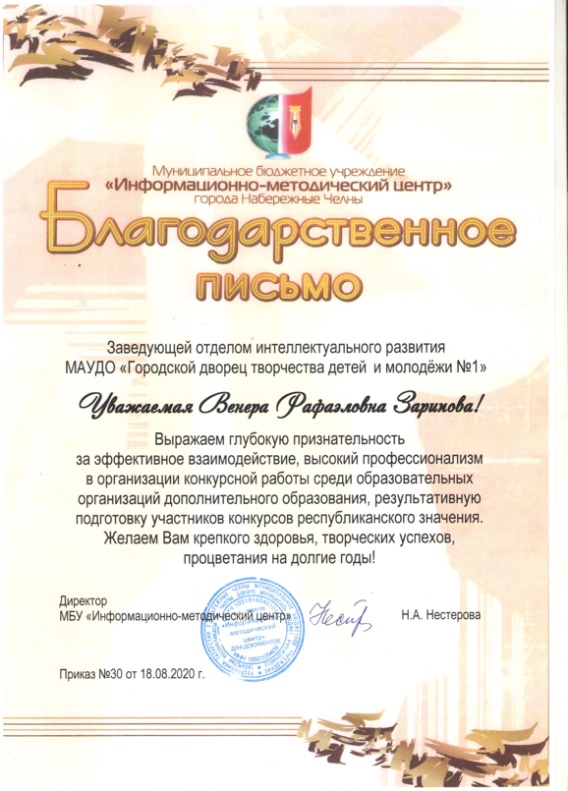 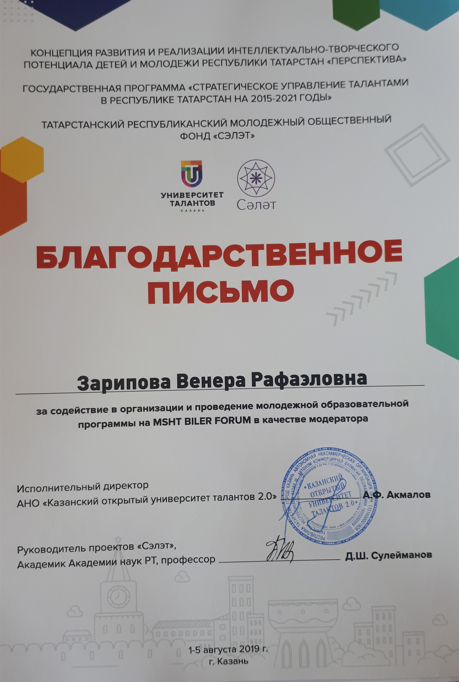 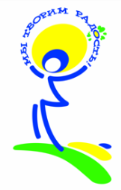 Номинация  «Портфолио заведующего отделом дополнительного образования»
Зарипова Венера Рафаэловна